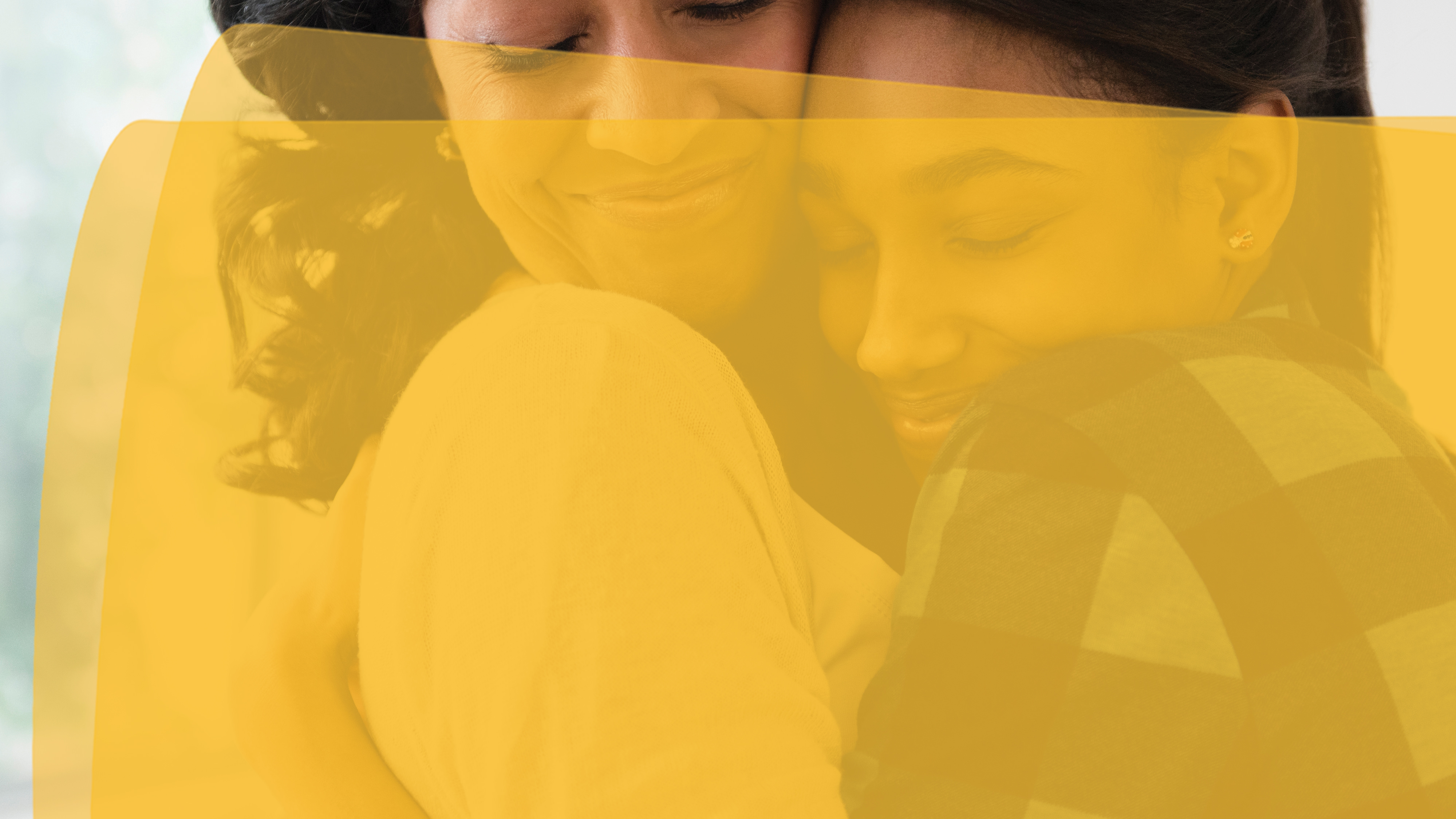 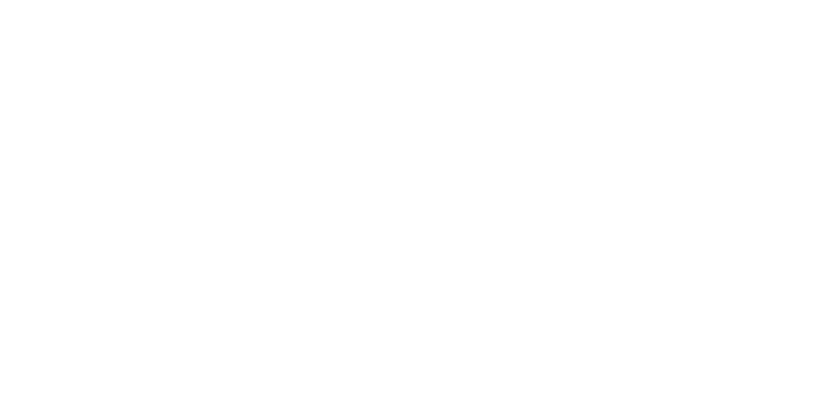 Штат Вашингтон 
Кампанія щодо обізнаності відносно опіоїдів
[Speaker Notes: Ласкаво просимо
На вступному слайді доповідач знайомиться з аудиторією і повідомляє, чому саме він уповноважений говорити на цю тему, а також про свій особистий внесок у реалізацію заходів щодо інформування населення про проблему опіоїдів.
Матеріали, що стосуються зловживання опіоїдними препаратами, перекладені різними мовами і підготовлені завдяки гранту, наданому Управлінням охорони здоров’я штату Вашингтон (Washington State Health Care Authority) Відділенню зміцнення психічного здоров’я та реабілітації (Behavioral Health and Recovery Division) при Департаменті громадських та соціальних послуг округу Кінг (King County Department of Community and Human Services).]
Що таке «опіоїдний препарат» («препарат, що містить опіоїди», «опіоїд»)?
[Speaker Notes: Отже, що таке «опіоїдний препарат» або «опіоїд»?]
Опіоїди – це клас наркотичних речовин
Героїн
Синтетичні опіоїди, наприклад фентаніл
Рецептурні знеболювальні препарати
Приклади: оксикодон, гідрокодон, кодеїн і морфін

Додаткова інформація наведена на веб-сайті: GetTheFactsRx.com
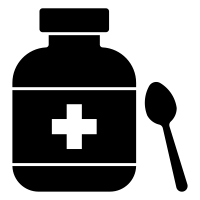 [Speaker Notes: Розкажіть про те, що опіоїди трапляються у різноманітних формах: порошок, рідина, пігулки. 

Нелегальні опіоїди – наприклад, героїн – це «вуличні» наркотики.

Фентаніл – це синтетичний опіоїд, який виготовляється та використовується нелегально. (За необхідності поясніть, що таке синтетичні препарати (препарати, які виготовляються з хімічних речовин / отримуються штучно).

Рецептурні знеболюючі препарати можна отримати легально від лікарів або фармацевтів. Рецептурні знеболювальні препарати, як правило, відомі під торговельними марками або назвами, наприклад «Оксиконтин» (оксикодон) і «Вікодин» (гідрокодон).

Якщо вам необхідна додаткова або довідкова інформація щодо опіоїдних препаратів / опіоїдів, скористайтеся ресурсами на веб-сайті кампанії за адресою GetTheFactsRX.com. Цей веб-сайт пов’язаний із веб-сайтом Національного інституту з питань зловживання наркотиками (National Institute on Drug Abuse, NIDA), на якому наведено більше інформації про вплив рецептурних опіоїдних препаратів на стан здоров’я людини, а також опубліковано добірку даних про героїн, фентаніл та рецептурні опіоїдні препарати.

Зокрема на веб-сайті є така інформація: Фентаніл – це потужний синтетичний опіоїд сильної дії (ефект впливу фентанілу у 80 разів перевищує ефект впливу морфіну), який є причиною різкого стрибка кількості передозувань опіоїдами з 2013 року.

За даними інформаційних бюлетенів NIDA (https://www.drugabuse.gov/publications/drugfacts/fentanyl): «Фентаніл є потужною речовиною, що містить опіоїди. Ефект фентанілу, який є схожим на ефект морфіну, перевищує ефект морфіну за потужністю у 50-100 разів».]
Суть проблеми:
Речовини, що містять опіоїди, є однією з найпоширеніших причин передчасних смертей на території штату Вашингтон. На сьогодні кількість жертв передозування перевищує кількість тих, хто загинув у автокатастрофах.
[Speaker Notes: Ця проблема існує не лише в масштабі країни – вона є актуальною для нашого штату та для нашої громади [ДОПОВІДАЧ має надати подробиці]
За останні 20 років кількість смертей від передозування опіоїдними препаратами різко виросла
Спільними зусиллями ми зможемо подолати цю проблему – ми здатні вплинути на неї, вживаючи простих заходів
Сьогодні ми поговоримо про те, як попередити зловживання речовинами, які містять опіоїди, у нашій громаді

Джерело: Департамент охорони здоров’я штату Вашингтон]
Кількість смертей від передозування опіоїдами зростає
Джерело: https://kingcounty.gov/depts/health/examiner/services/reports-data/overdose.aspx
[Speaker Notes: Зазначте, що джерелом даних є веб-сайт громадської служби охорони здоров’я міста Сієтла та округу Кінг (Public Health – Seattle & King County): https://kingcounty.gov/depts/health/examiner/services/reports-data/overdose.aspx.
У таблиці також передбачені додаткові вкладки з даними померлих (зокрема стать, вік, расова/етнічна приналежність, місце, де трапилося передозування, статус особи у зв’язку з наявністю у нього місця мешкання, факт навмисності дій – нещасний випадок або самогубство), а також мапа із відміченими місцями передозування із смертельним кінцем.]
Основні причини смертей, пов’язаних із вживанням метамфетамінів або опіоїдів
Джерело: https://kingcounty.gov/depts/health/examiner/services/reports-data/overdose.aspx
[Speaker Notes: Після метамфетамінів опіоїди посідають друге місце з кількості підтверджених причин смертей через передозування наркотичними речовинами. Вкажіть на круті криві трендів.]
Формулювання цілі презентації
Кампанія «Початок із малого» (Starts with One) покликана поінформувати та просвітити молодь, їхніх батьків та осіб старшого віку про небезпеку, яку приховує зловживання рецептурними препаратами і їх нецільове вживання, а також про важливість їх належного зберігання, використання та утилізації.
[Speaker Notes: Кампанія «Початок із малого» (Starts with One) спрямована на інформування та просвіту представників різних соціальних груп: молоді, батьків і осіб старшого віку.
ДОПОВІДАЧ: До якої категорії належить аудиторія? Розкажіть, чому для сьогоднішньої бесіди ви обрали саме цю категорію населення (наприклад, якщо перед вами вчителі і батьки: усі ми є батьками – ми маємо змогу впливати на наших дітей і вживати заходів, які спрямовані на забезпечення безпеки для нас і наших рідних. Як саме? Про це ми й поговоримо сьогодні).]
Ваша роль
Кампанія підтримує діяльність місцевих громад по всьому штату. Ми вживаємо елементарних заходів, роблячи свій внесок у рішення, що підготовлюються, і попереджаючи нецільове вживання речовин, які містять опіоїди. У кожного з нас є своя роль.
[Speaker Notes: Усе починається з першого кроку. Першого проявлення мужності. Першої чесної розмови. Якщо мова йде про попередження нецільового вживання опіоїдних препаратів або речовин, що містять опіоїди, усе починається саме з вас.
Управління охорони здоров’я штату Вашингтон проводить просвітницьку роботу в масштабі штату. Яка починається на місцевому рівні.
ДОПОВІДАЧ: Розкажіть про вашу організацію та про вашу кропітку роботу з інформування населення, а також про ключову роль кожного його представника.
Сьогодні я хотів(-ла) би поговорити про те, наскільки важливо об’єднати зусилля, щоб допомогти попередити нецільове використання цих речовин та препаратів, а також зловживання ними в нашому суспільстві.]
Який ефект речовини, що містять опіоїди, чинять на вас?
Який ефект речовини, що містять опіоїди, чинять на вас?
Тамують біль
Негативно впливають на мозковий центр задоволення
Можуть впливати на мозковий центр підкріплення (задоволення)
Можуть викликати відчуття ейфорії (піднесення)
Викликають швидке звикання
[Speaker Notes: Причина звикання до речовин, які містять опіоїди – їхня здатність впливати на мозковий центр задоволення. 
Опіоїди можуть блокувати больові сигнали, які надсилаються організмом, і ініціювати викид в організм великої кількості допаміну. 
У свою чергу такий ефект може викликати у людини бажання повторного й інтенсивнішого переживання яскравих відчуттів.
Залежність від препаратів, що містять опіоїди, може отримати будь-яка особа, яка їх вживає.
(Джерело: Центр із контролю захворюваності (CDC) і Національний інститут із питань зловживання наркотиками (National Institute on Drug Abuse)]
На кого опіоїди чинять вплив?
На кого опіоїди чинять вплив?
Опіоїди швидко викликають залежність. Будь-яка особа, що вживає рецептурні препарати із вмістом опіоїдів, може отримати від них залежність.

75 % випадків зловживання речовинами із вмістом опіоїдів мають відношення до вживання препаратів, що містять опіоїди, які не були призначені особами, що їх вживали, а, скоріше, їхнім друзям або членам родини. 

Кожний четвертий підліток каже про те, що хоча б один раз у житті вживав рецептурні препарати не за призначенням.

У період з 2018 по 2020 рр. у окрузі Кінг спостерігається 167-відсоткове зростання кількості смертей, пов’язаних із вживанням фентанілу. До цієї статистики зокрема входять 18 представників місцевої молоді, які померли від передозування фентанілом у 2020 році.
[Speaker Notes: Будь-яка особа, що вживає речовини із вмістом опіоїдів, може отримати від них залежність.
Вживання не за призначенням частіше за все починається з приймання рецептурних препаратів особою, якій вони не були прописані
У нашому штаті статистика використання не за призначенням зокрема зростає у підлітковій групі. 
Батьки, бабусі й дідусі, а також друзі відіграють важливу роль у попередженні нецільового використання медичних препаратів, розмовляючи з підлітками та передаючи їм необхідну інформацію
Багато людей не усвідомлюють того, що можуть отримати залежність від речовин із вмістом опіоїдів. Саме з цієї причини дуже важливо вживати їх під наглядом лікаря і, якщо можливо, лише короткочасно.
Ми маємо покласти край упередженості по відношенню до певних груп населення, про яких думають, що споживачами речовин із вмістом опіоїдів є лише вони. Це може трапитися з кожним.

Джерело: Національний інститут із питань зловживання наркотиками (National Institute on Drug Abuse)

Джерело місцевих даних: Бюро медичного контролера округу Кінг (King County Medical Examiner’s Office) і Громадська служба охорони здоров’я м. Сієтла і округу Кінг (Public Health – Seattle & King County)]
Що можете зробити ви?
[Speaker Notes: ДОПОВІДАЧІ: Виберіть необхідні слайди з наступних 7 слайдів. Виходячи зі специфіки аудиторії визначте, які слайди бажано вибрати?

Теми для обговорення:
Яких елементарних заходів можете вжити ВИ?
Можливе вжиття всіх заходів, що зазначені нижче. Їх можна вжити – і ефект від їхньої реалізаціє буде суттєвим.
Кожен із нас відіграватиме власну унікальну роль, забезпечуючи цей ефект.]
Що можете зробити ви?
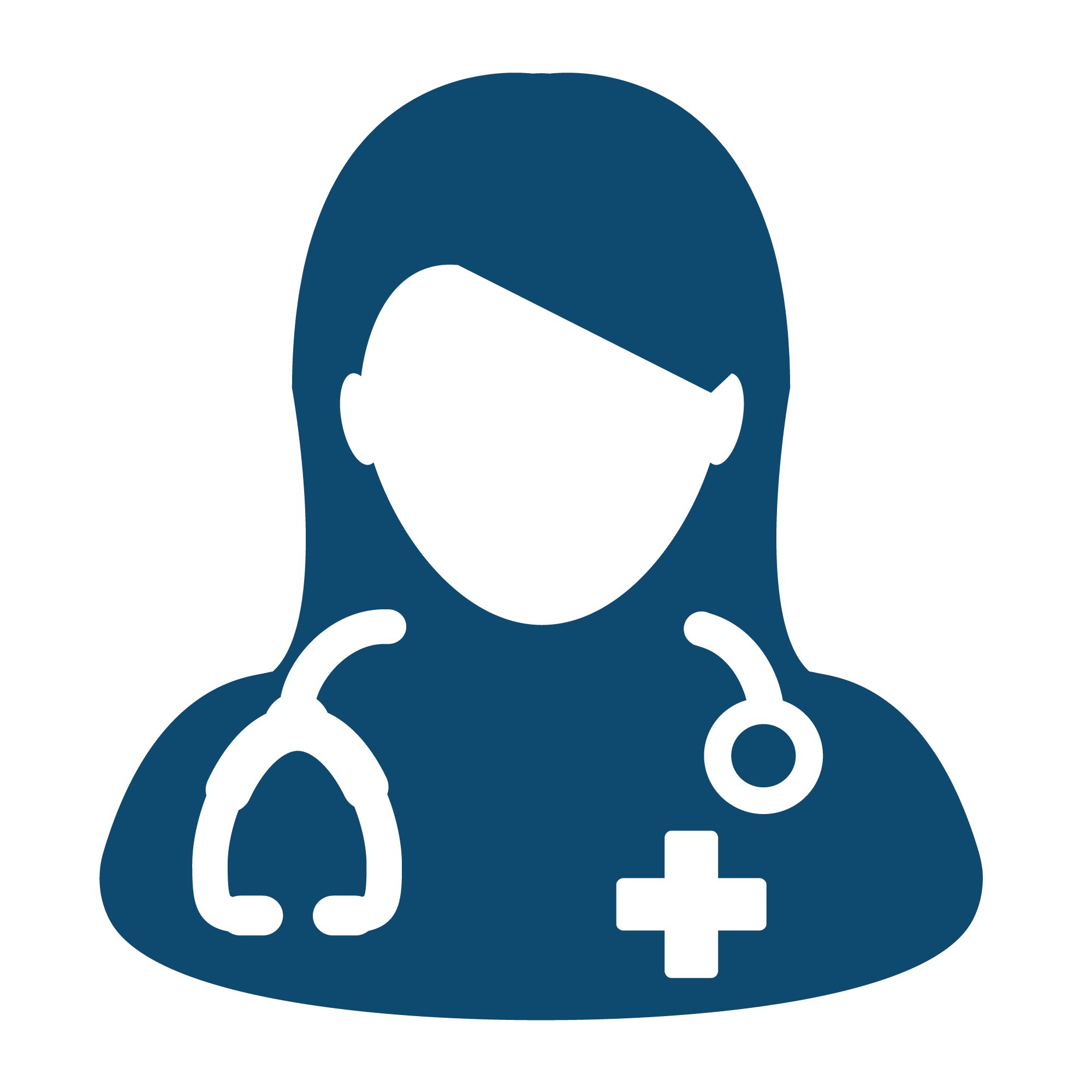 Дізнайтеся у лікаря, як ще можна контролювати біль.
[Speaker Notes: ДОПОВІДАЧ: Цей слайд може використовуватися для будь-якої аудиторії. Ідеальне рішення для осіб, якими призначені речовини, що містять опіоїди, і які мають контролювати гострий або хронічний біль.
Молоді люди: зуби мудрості, спортивні травми тощо – існують інші засоби контролю болю. Обговоріть це питання із лікарем.
Батьки: існують інші засоби контролю болю вашої дитини. Дізнайтеся у лікаря (або у стоматолога) вашої дитини, як ще можна контролювати біль.
Люди старшого віку: проконсультуйтеся з лікарем і дізнайтеся, як краще за все контролювати хронічний або гострий біль.

Окрім препаратів, що містять опіоїди, існує безліч методик контролю болі, які можуть бути небезпечнішими й ефективнішими саме для вас:
Ацетамінофен («Тайленол») або ібупрофен («Адвіл»)
Когнитивно-поведінкова психотерапія
Лікувальна фізкультура
Медикаменти від депресії або від нападів
Додатково

(Джерело: Центр із контролю захворюваності (CDC))]
Що можете зробити ви?
Не діліться з жодною особою препаратами, які були призначені вам.
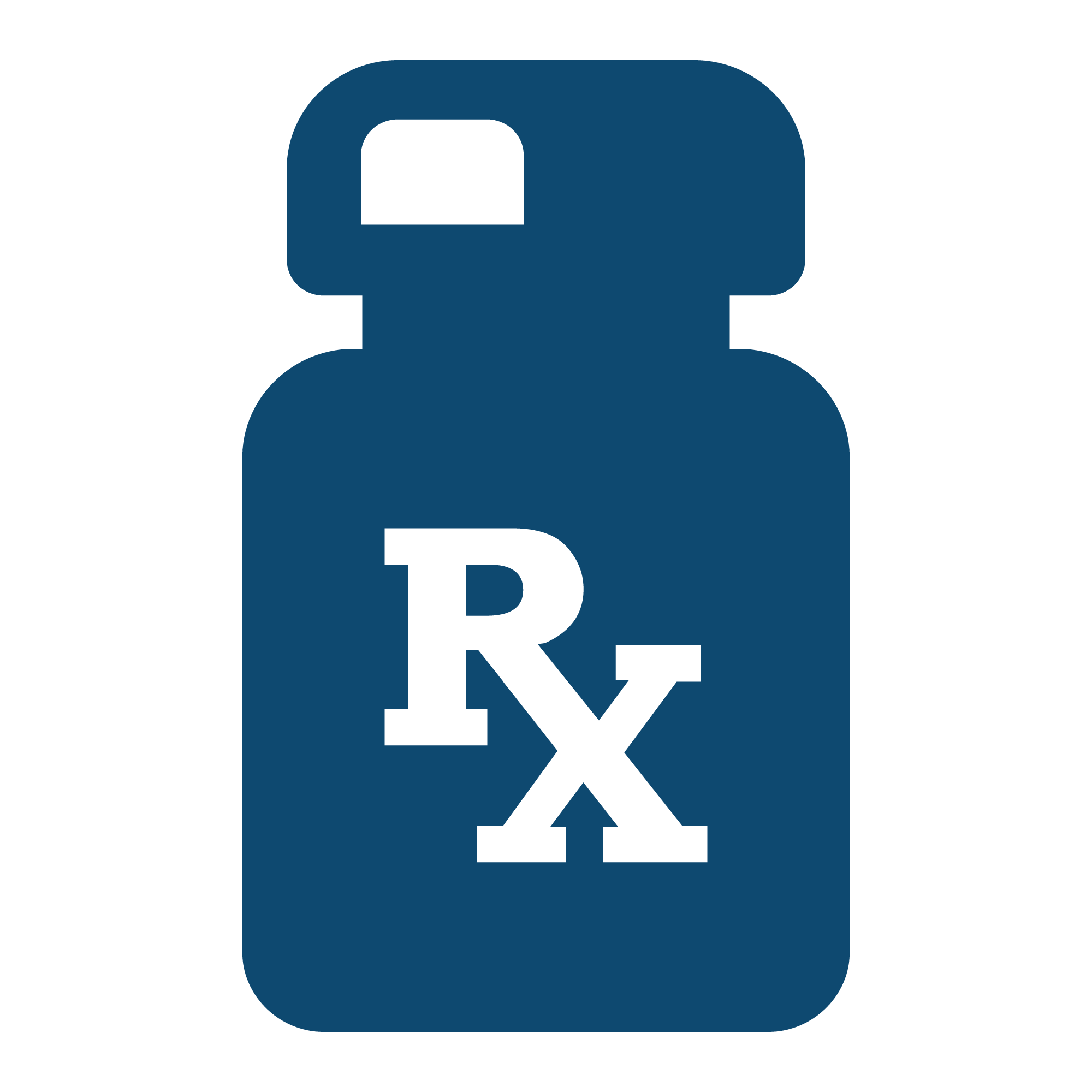 [Speaker Notes: ДОПОВІДАЧ: Цей слайд може використовуватися для будь-якої аудиторії. Ідеальне рішення для молоді.
Молодь: якщо вам прописали медичні препарати, не діліться ними. Ваш лікар або стоматолог призначив ці медикаменти ВАМ для прийому під його наглядом. Приймати їх можете лише ВИ.]
Що можете зробити ви?
Ніколи не вживайте препарати за рецептами інших.
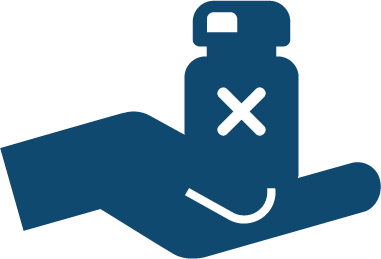 [Speaker Notes: ДОПОВІДАЧ: Цей слайд може використовуватися для будь-якої аудиторії; при цьому його рекомендовано демонструвати молоді.
Якщо вам пропонують, відмовтеся.
Якщо ви відчуваєте біль, проконсультуйтеся із постачальником медичних послуг про заходи, яких вам треба вжити.
Опіоїди швидко викликають залежність. Вживання препарату, прописаного другу, може призвести до смерті.]
Що можете зробити ви?
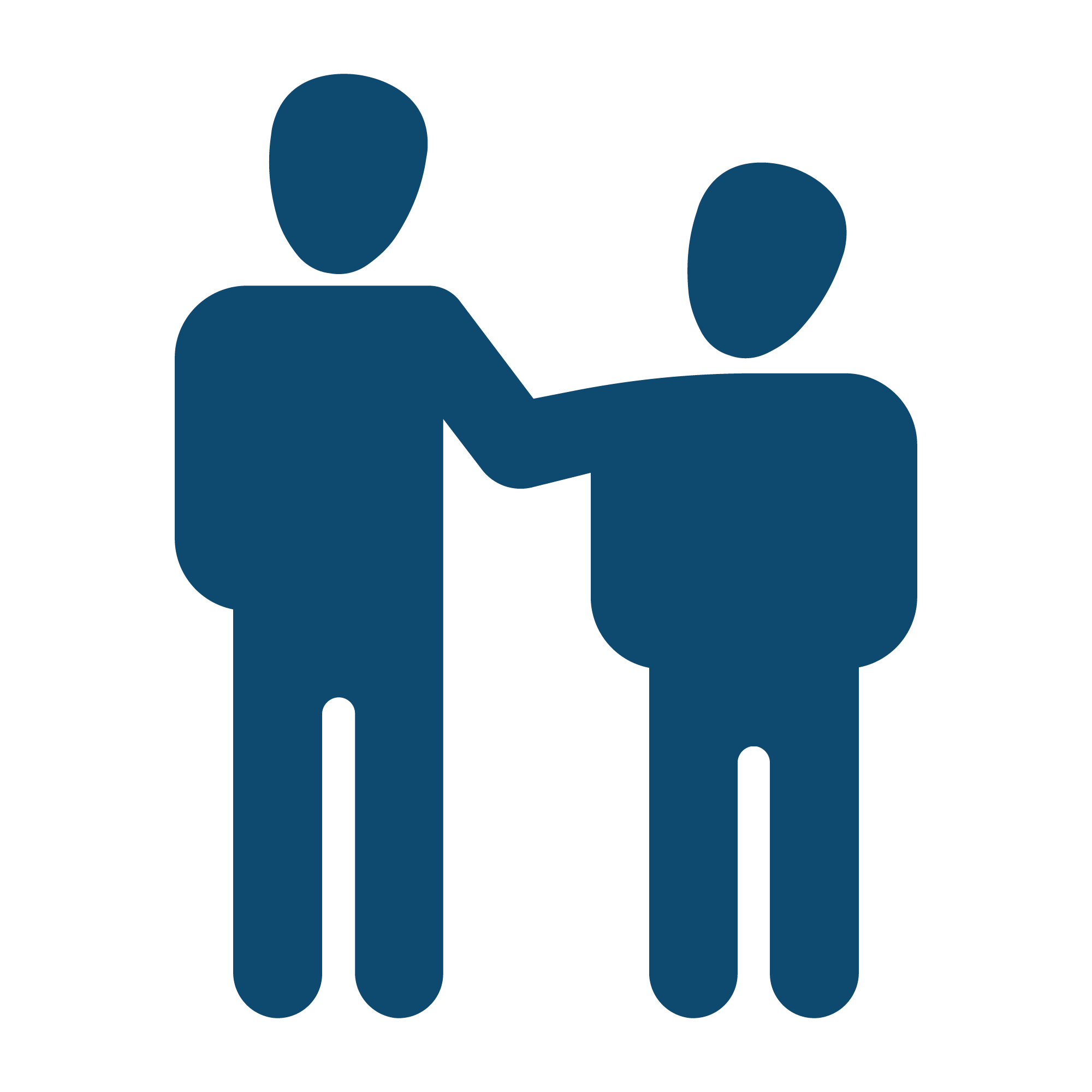 Поговоріть із вашими дітьми про ризики, пов’язані із зловживанням речовин із вмістом опіоїдів.
[Speaker Notes: ДОПОВІДАЧ: цей слайд для батьків. [ПРИМІТКА! Корисно для всіх осіб, які доглядають за дітьми]
Проста розмова може мати велике значення.
Поділіться із вашою дитиною знаннями, отриманими сьогодні.
Розкажіть про те, що таке опіоїди, і чому вони швидко викликають залежність.
Скажіть дітям, щоб вони за жодних обставин не вживали ліки, прописані іншим особам.]
Що можете зробити ви?
Тримайте медикаменти під замком.
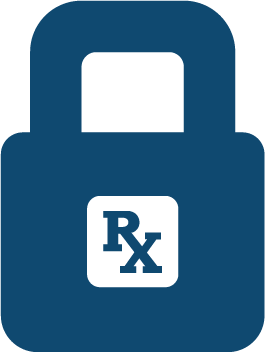 [Speaker Notes: ДОПОВІДАЧ: цей слайд для батьків та інших дорослих осіб.
75 % випадків зловживання речовинами із вмістом опіоїдів мають відношення до вживання препаратів, що містять опіоїди, які не були призначені особами, що їх вживали, а, скоріше, їхнім друзям або членам родини.
Щоб попередити випадки зловживання препаратами з вмістом опіоїдів, завжди тримайте ваші ліки тільки під замком
Запріть їх у сейфі, у шухляді або в шафі із замком.
Шухляди для медикаментів із замками або замки для шаф доступні у продажу. [ОБГОВОРІТЬ РЕСУРСИ, ДОСТУПНІ ЗА МІСЦЕМ МЕШКАННЯ] 

Обговоріть ініціативу з питань профілактики та добробуту за місцем мешкання (Community Prevention and Wellness Initiative, CPWI) та проекти щодо безпеки медичного обслуговування, які нею пропонуються (наприклад, у громадах Вашон і Оберн)]
Що можете зробити ви?
Безпечним чином утилізуйте всі медикаменти: віднесіть їх у пункт безпечного повернення медикаментів поруч із вами. 
https://kingcountysecuremedicinereturn.org/
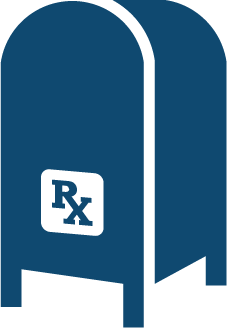 [Speaker Notes: ДОПОВІДАЧ: цей слайд для батьків та інших дорослих осіб.
Важливий крок, який ви можете зробити, аби попередити зловживання опіоїдними препаратами — забезпечити їхню безпечну утилізацію після закінчення курсу лікування.
ОБСУДІТЬ ВАРІАНТИ УТИЛІЗАЦІЇ АБО ВІДПОВІДНІ ЗАХОДИ ЗА МІСЦЕМ МЕШКАННЯ


Адреса URL, зазначена на цьому слайді, є спеціальною адресою для округа Кінг у рамах проекту med-project.org. Веб-сайт доступний такими мовами: англійська, іспанська, китайська (спрощена), китайська (традиційна), російська, тагальська, в’єтнамська, корейська, пенджабська
Інші ресурси для пошуку утилізаційних пунктів на території штату:  TakeBackYourMeds.org. Інформація на веб-сайті наведена такими мовами: англійська, іспанська, китайська (мандаринська), китайська (кантонська), в’єтнамська.
Обговоріть / наведіть приклади з матеріалів CPWI]
Що можете зробити ви?
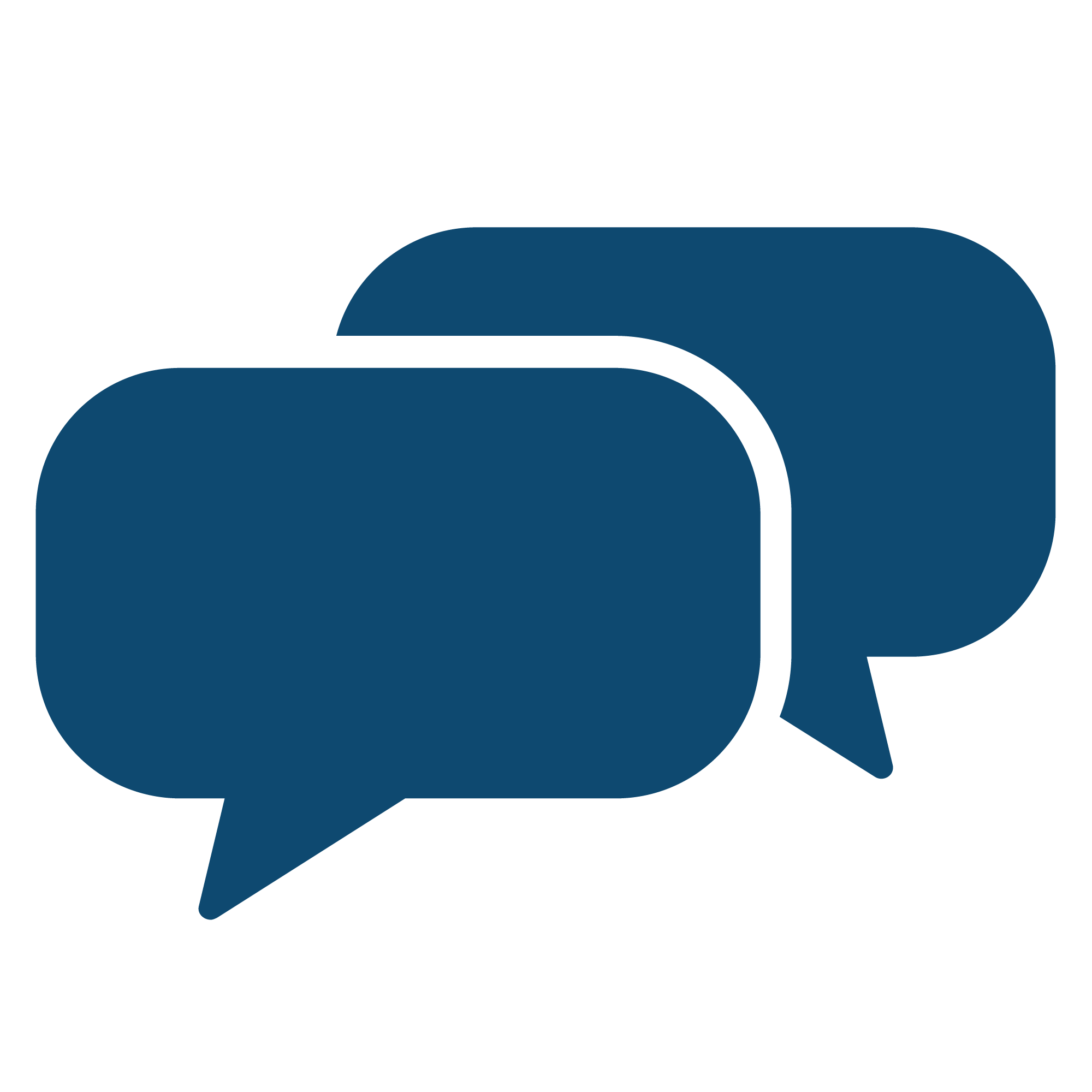 Поговоріть із членами вашої родини і друзями про ризики, пов’язані із зловживанням речовинами, що містять опіоїди.
[Speaker Notes: ДОПОВІДАЧ: Цей слайд для осіб старшого віку.
Відверто поговоріть із дітьми, онуками та їхніми друзями.
Поширте інформацію про ризики, пов’язані із зловживанням речовинами, які містять опіоїди.
Поділіться інформацією про прості заходи, яких можна вжити, аби попередити неналежне застосування препаратів, які містять опіоїди, та зловживання ними.
Розкажіть їм, чому ви тримаєте медикаменти під замком і утилізуєте їх у пунктах безпечного повернення.
Порадьте їм вживати таких самих заходів, якщо вони також мають рецептурні знеболювальні препарати у себе вдома.


Повідомте їм про наявність на веб-сайті «Початок із малого» (Starts with One) комплекту інструментів комплект для батьків: https://getthefactsrx.com/parent-toolkit]
Як реагувати на передозування
Ознаки передозування
УПОВІЛЬНЕНЕ ДИХАННЯ АБО ВІДСУТНІСТЬ ДИХАННЯ
ЛЮДИНА НЕ ПРОКИДАЄТЬСЯ
БЛІДА, СІРУВАТА, ПРОХОЛОДНА ШКІРА
СИНІ ГУБИ АБО НІГТІ
Джерело: stopoverdose.org
[Speaker Notes: Перш за все необхідно знати причини передозування
Людина не прокидається. Спробуйте розтерти грудну клітину кісточками пальців.
Уповільнене дихання або відсутність дихання
Бліда, сірувата, прохолодна шкіра
Сині губи або нігті  

Джерело: stopoverdose.org (http://stopoverdose.org/section/learn-about-overdose/)

Зверніться до брошури «Передозування опіоїдами», перекладеної різними мовами]
Як реагувати на передозування
Подзвоніть 911 і зверніться по допомогу
Установіть наявність ознак передозування
Дайте потерпілому налоксон і зробіть йому штучне дихання
Залишіться з потерпілим до приїзду групи швидкої допомоги
[Speaker Notes: Медична допомога у разі передозування опіоїдами рятує життя.
У разі передозування на рахунку кожна хвилина. Якщо ви маєте підозри на передозування, вживіть таких заходів:
Подзвоніть 911 і зверніться по допомогу
Установіть наявність ознак передозування
Дайте потерпілому налоксон і зробіть йому штучне дихання
Залишіться з потерпілим до приїзду групи швидкої допомоги
 
Налоксон – це рецептурний препарат, який тимчасово блокує ефект опіоїдів. Його мають при собі всі працівники рятувальних служб і служб швидкого реагування.
Він допомагає відновити потерпілому дихання і свідомість. 
Препарат допомагає боротися виключно з наслідками передозування; він не має наркотичного ефекту і не викликає звикання. 
Його можуть легко ввести як професійні рятувальники, так і друзі і члени родини потерпілого.
 
Будьте поінформовані. Ви можете врятувати чиєсь життя.]
Навчайтеся й діліться інформацією
[Speaker Notes: Ваша присутність на сьогоднішньому занятті є дуже цінною. Дякуємо за увагу та за внесок в рішення проблеми. Поширте інформацію, яку ви отримали.
Ваша роль у забезпеченні поінформованості населення є істотною.
Ви можете легко отримувати більше інформації й передавати її оточуючим.
Ділитися інформацією з оточуючими також дуже просто.]
Діліться інформацією
У громаді
Громадська охорона здоров’я – місто Сієтл і округ Кінг, kingcounty.gov/depts/health/overdose-prevention.aspx
Laced and Lethal, lacedandlethal.com

Наявні інструменти й ресурси
Вміст соціальних мереж
Постери
Карти-стійки
Відеоматеріали
[Speaker Notes: У нашій громаді: ДОПОВІДАЧІ – розкажіть про можливості на рівні громад, аби привернути увагу людей. Розкажіть про вашу організацію, місцеві ресурси та (або) прийдешні події.

Ресурси місцевої громади
Громадська охорона здоров’я – на веб-сайті передбачена велика кількість ресурсів, у тому числі таблиця даних, інфографіка, інструкції про те, як отримати налоксон, комікси
Laced and Lethal – кампанія, ініційована у 2021, присвячена фентанілу. В окрузі Кінг з’являється все більше речовин, пов’язаних із фентанілом, зокрема підроблені пігулки.

Наявні інструменти й ресурси: універсальні рішення, якими ви можете ділитися. Кампанія «Початок із малого» пропонує контент із соціальних мереж, постери, карти-стійки й відеоматеріали, якими ви можете ділитися через веб-сайт кампанії (ДИВ. НАСТУПНИЙ СЛАЙД).]
Діліться інформацією
GetTheFactsRX.com
Дізнайтеся більше про опіоїди
Докладніше про безпечне зберігання та утилізацію
Як почати розмову
Ресурси
Ресурси щодо лікування
Матеріали для завантаження та подальшого розповсюдження
[Speaker Notes: На веб-сайті GetTheFactsRX.com можна дізнатися ще більше:
Дізнайтеся більше про опіоїди.
Докладніше про безпечне зберігання та утилізацію. Безпечне зберігання й утилізація можуть викликати додаткові питання. Дізнайтеся, де можливо використати медикаменти (пункти повернення), а також отримайте інформацію про типи контейнерів та ефективні методики безпечного зберігання медикаментів.
Дізнайтеся, як розпочати відверту розмову. БАТЬКАМ, НАЯВНИМ СЕРЕД СЛУХАЧІВ: поговоріть із дітьми. МОЛОДІ, НАЯВНІЙ СЕРЕД СЛУХАЧІВ: поговоріть із друзями. ОСОБАМ СТАРШОГО ВІКУ, НАЯВНИМ СЕРЕД СЛУХАЧІВ: поговоріть із дітьми й онуками. Поговоріть із іншими людьми, які, наскільки вам відомо, приймають рецептурні препарати.
Ресурси щодо лікування. Якщо ви знаєте осіб, які можуть зловживати опіоїдами, вони можуть отримати допомогу. 
Є ресурси, які вам корисно завантажити (додатки, інструменти), я якими ви можете ділитися, наприклад: (НАСТУПНИЙ СЛАЙД)]
Доступні ресурси
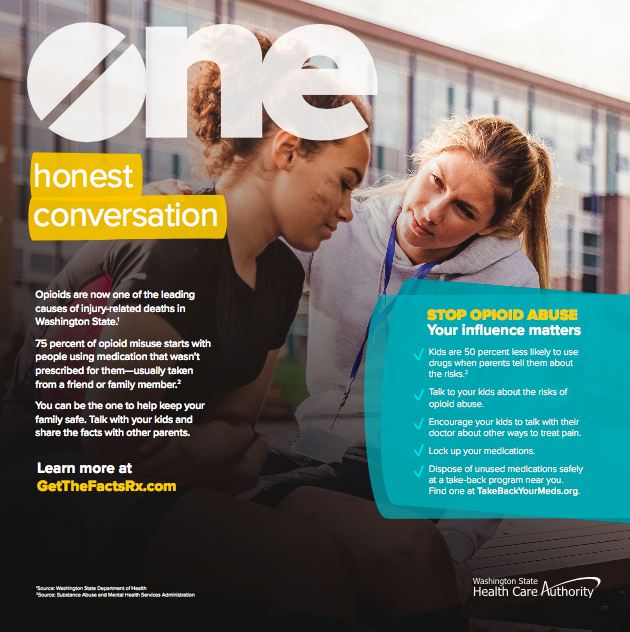 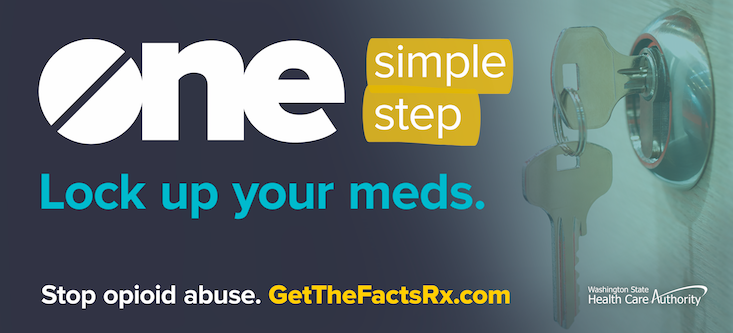 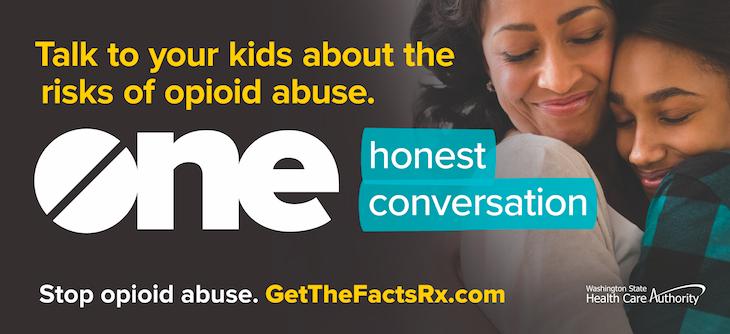 [Speaker Notes: У прикладі наведені ресурси кампанії, доступні для поширення.]
Доступні ресурси
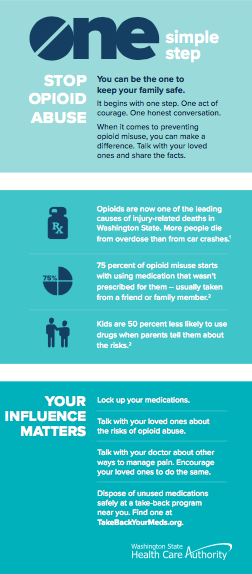 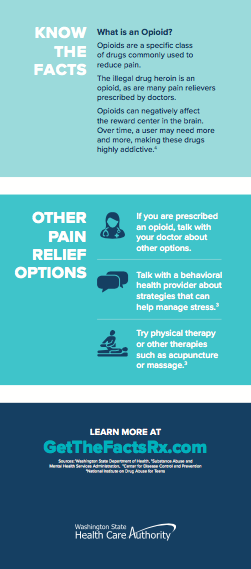 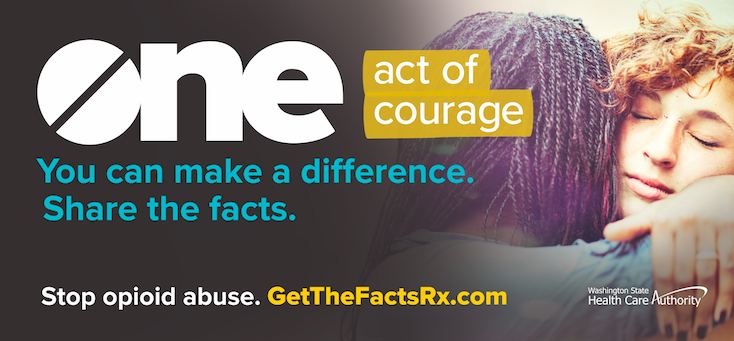 [Speaker Notes: Відображені тут сині вставки з кожного боку – передня й задня частина карт-стійок, які є доступними для завантаження. Сьогодні я також дам вам декілька карт-стійок.

*Примітка для доповідача: залежно від місця, у якому ви проводите презентацію, а також від чисельності аудиторії, визначте, як краще роздати матеріали: зараз (якщо чисельність аудиторії до 10 людей) або залишити їх там, де їх буде зручно взяти з лекційної зали (якщо чисельність аудиторії більше 10 людей)

Цими графічними матеріалами з соціальних мереж ви можете ділитися. Ми постійно присутні в соціальних мережах! Чому б не ділитися важливими матеріалами? Це простий спосіб поширення інформації про зловживання речовинами з опіоїдами, а також про їхнє зберігання та утилізацію. Діліться інформацією самі та просіть ділитися нею ваших знайомих.

*Примітка для доповідачів: якщо ви думаєте, що слухачі не завантажуватимуть ресурси з соціальних мереж/не користуються соціальними мережами, ПРИХОВАЙТЕ цей слайд.]
Пам’ятайте:
Ваша роль є важливою. Ви – важливий компонент рішення.
[Speaker Notes: Повторіть інформацію спочатку – нагадайте аудиторії, чому це важливо: Речовини, що містять опіоїди, є однією з найпоширеніших причин передчасних смертей на території штату Вашингтон. На сьогодні кількість жертв передозування перевищує кількість тих, хто загинув у автокатастрофах.
Закінчіть на позитивній ноті – нагадайте аудиторії про те, що допомога є доступною. 
Вони можуть стати важливим компонентом рішення.
Ми всі можемо вжити простих та ефективних заходів]
[Ім’я, прізвище][Посада][Організація][Номер телефону][Електронна пошта]
[Speaker Notes: *Примітка для доповідача: налаштуйте цей слайд у відповідності до ваших уподобань, аби ви могли ставити питання або звертатися за додатковою інформацією. 

Подякуйте аудиторію за увагу!]